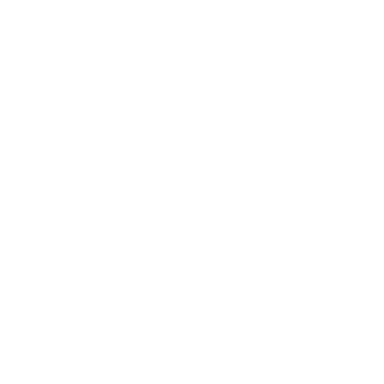 Certificate of completion
This is to certify that
Hannah Jarvis
has completed to satisfaction Accounting 101. Completed May 21, 2020 for 18 Continuing Education Credits.
Anshu Benjaree
Aiko Watanabe
Vice President
Director
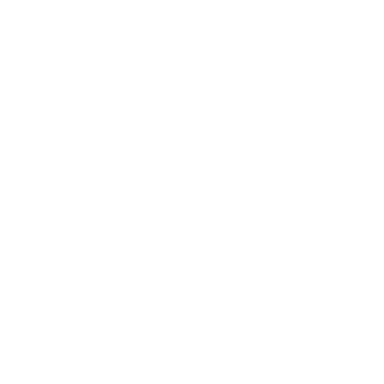 Certificate of completion
This is to certify that
Hannah Jarvis
has completed to satisfaction Accounting 101. Completed May 21, 2020 for 18 Continuing Education Credits.
Anshu Benjaree
Aiko Watanabe
Vice President
Director
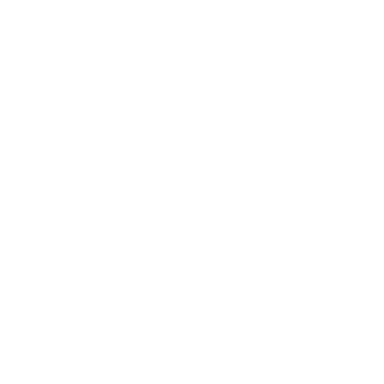 Certificate of completion
This is to certify that
Hannah Jarvis
has completed to satisfaction Accounting 101. Completed May 21, 2020 for 18 Continuing Education Credits.
Anshu Benjaree
Aiko Watanabe
Vice President
Director